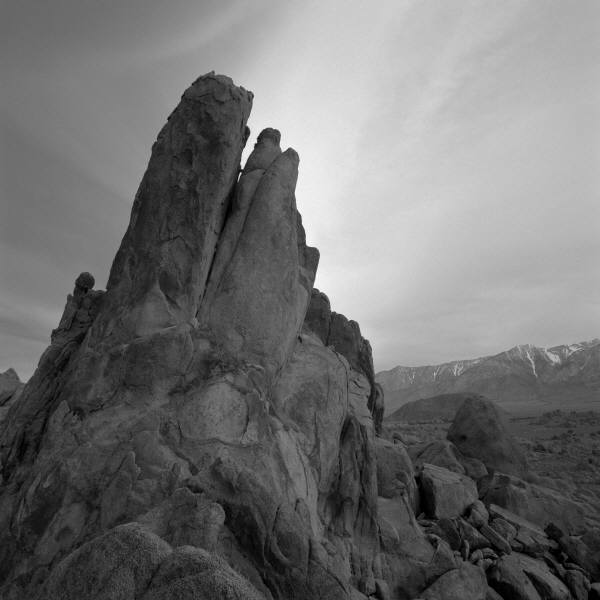 PENGERTIAN KORUPSI& PRINSIP-PRINSIP ANTI-KORUPSI
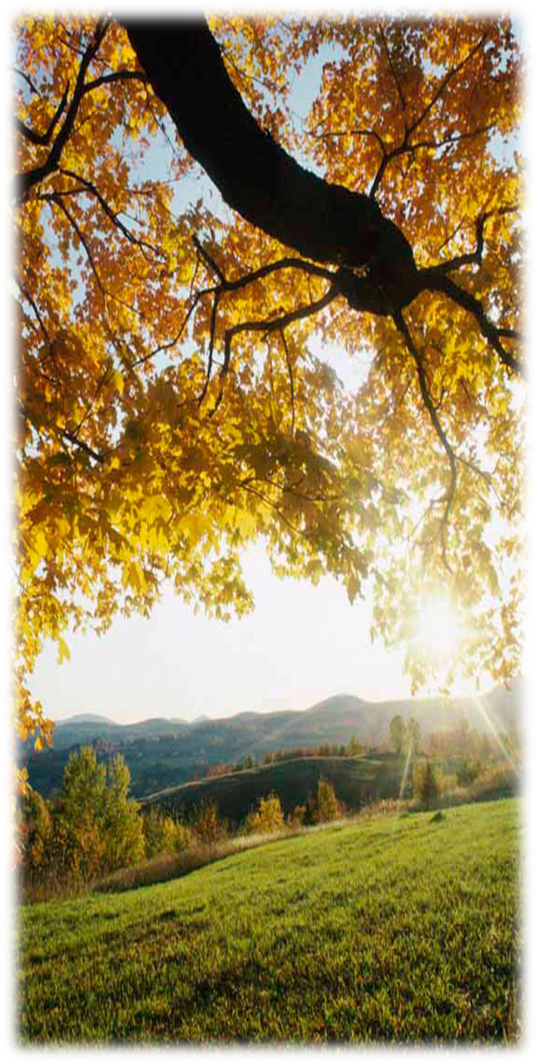 Korupsi secara Etimologi
Istilah korupsi berasal dari bahasa latin “corrumpere”, “corruptio” atau “corruptus”
Dari bahasa latin tersebut kemudian diadopsi oleh beberapa bangsa di dunia
Beberapa bangsa di dunia memiliki istilah tersendiri mengenai korupsi
Etimologi…(cont’d)
Bahasa inggris
Bahasa perancis
Bahasa belanda
Corruption, 
Corrupt
Corruption
Corruptie,
Korruptie
Jahat, rusak, 
curang
Rusak
Istilah “korupsi” yang dipakai di indonesia 
merupakan turunan dari bahasa belanda
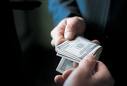 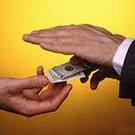 Beberapa terminologi korupsi
Korup = busuk, palsu, suap (kamus besar bahasa indonesia, 1991)
Korup = suka menerima uang sogok, menyelewengkan uang/barang milik perusahaan atau negara, menerima uang dengan menggunakan jabatan untuk kepentingan pribadi (kamus hukum, 2002)
Korup = kebejatan, ketidakjujuran, tidak bermoral, penyimpangan dari kesucian (the lexicon webster dictionary, 1978)
Terminologi … (cont’d)
David M. Chalmers: 
	Tindakan-tindakan manipulasi dan keputusan mengenai keuangan yang membahayakan ekonomi (financial manipulations and decision injurious to the economy are often libeled corrupt).

J.J. Senturia: 
	Penyalahgunaan kekuasaan pemerintahan untuk keuntungan pribadi (the misuse of public power for private profit).
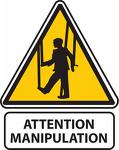 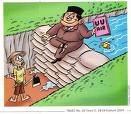 Terminologi … (cont’d)
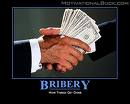 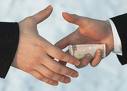 Syed Husein Alatas: 
	Tindakan yang meliputi penyuapan (bribery), pemerasan (extortion) dan nepotisme.

Transparency International: 
	Penyalahgunaan kekuasaan (a misuse of power), kekuasaan yang dipercayakan (a power that is entrusted), dan keuntungan pribadi (a private benefit) baik sebagai pribadi, anggota keluarga, maupun kerabat dekat lainnya.
Extortion
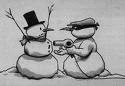 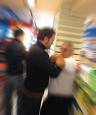 Bribery
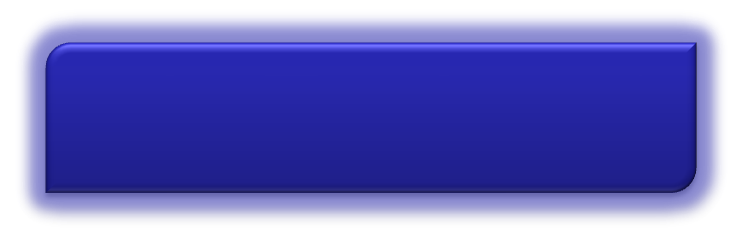 Material benefit 
(Mendapatkan keuntungan material yang bukan haknya melalui kekuasaan)
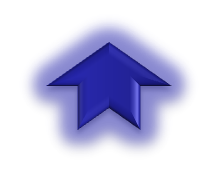 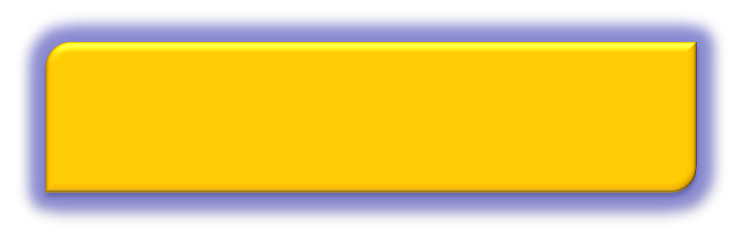 Abuse of power 
(Penyalahgunaan kekuasaan)
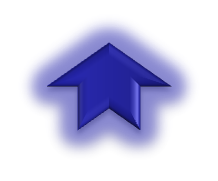 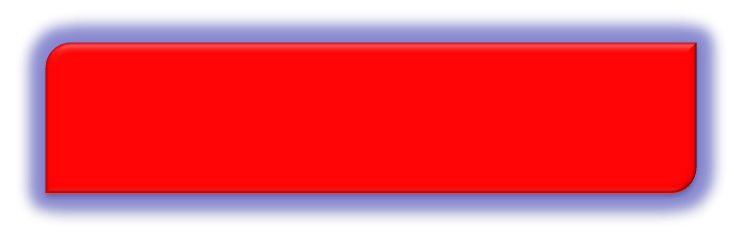 Betrayal of trust 
(Pengkhianatan kepercayaan)
3 tingkatan KORUPSI
Pengkhianatan terhadap kepercayaan (betrayal of trust)
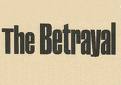 penghianatan merupakan bentuk korupsi paling sederhana
Semua orang yang berkhianat atau mengkhianati kepercayaan atau amanat yang diterimanya adalah koruptor. 
Amanat dapat berupa apapun, baik materi maupun non materi (ex: pesan, aspirasi rakyat)
Anggota DPR yang tidak menyampaikan aspirasi rakyat/menggunakan aspirasi untuk kepentingan pribadi merupakan bentuk korupsi
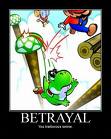 Diskusi
Apakah jika seseorang melakukan perselingkuhan, dia juga sudah melakukan korupsi, dan pantas disebut koruptor?
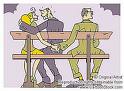 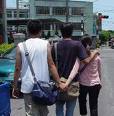 Penyalahgunaan kekuasaan(abuse of power)
Abuse of power merupakan korupsi tingkat menengah
Merupakan Segala bentuk penyimpangan yang dilakukan melalui struktur kekuasaan, baik pada tingkat negara maupun lembaga-lembaga struktural lainnya, termasuk lembaga pendidikan, tanpa mendapatkan keuntungan materi.
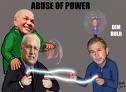 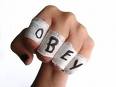 Penyalahgunaan kekuasan untuk mendapatkan keuntungan  material (material benefit)
Penyimpangan kekuasaan untuk mendapatkan keuntungan material baik bagi dirinya sendiri maupun orang lain. 
Korupsi pada level ini merupakan tingkat paling membahayakan karena melibatkan kekuasaan dan keuntungan material. 
Ini merupakan bentuk korupsi yang paling banyak terjadi di indonesia
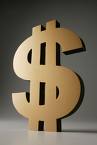 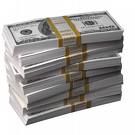 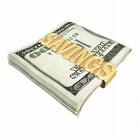 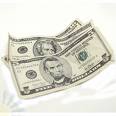 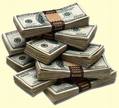 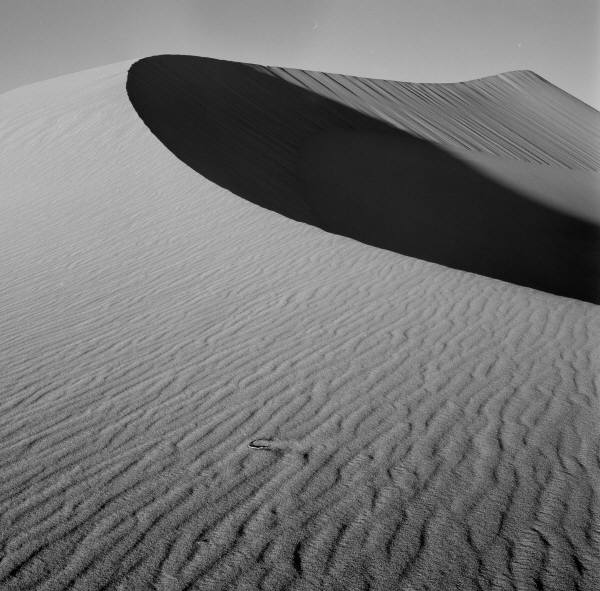 Unsur-unsur yang dapat menentukan sesuatu dapat dianggap sebagai korupsi
Secara melawan hukum
Memperkaya diri sendiri/orang lain
Merugikan keuangan/ perekonomian negara
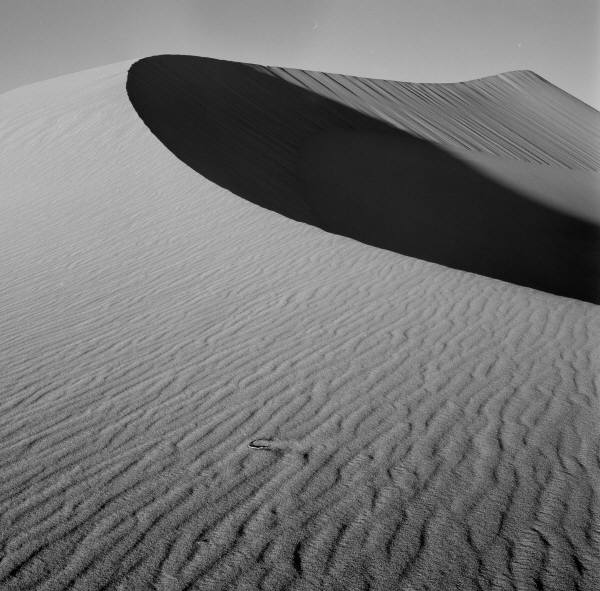 MERUGIKAN KEUANGAN/ PEREKONOMIAN NEGARA
Korupsi menghambat pembangunan & kegiatan usaha di Indonesia
Setiap kegiatan perekonomian harus melewati “pintu-pintu” korupsi
Perkembangan kegiatan usaha terhambat, pengangguran makin banyak, harga barang & jasa menjadi melambung
Pendidikan dan kesehatan sangat mahal
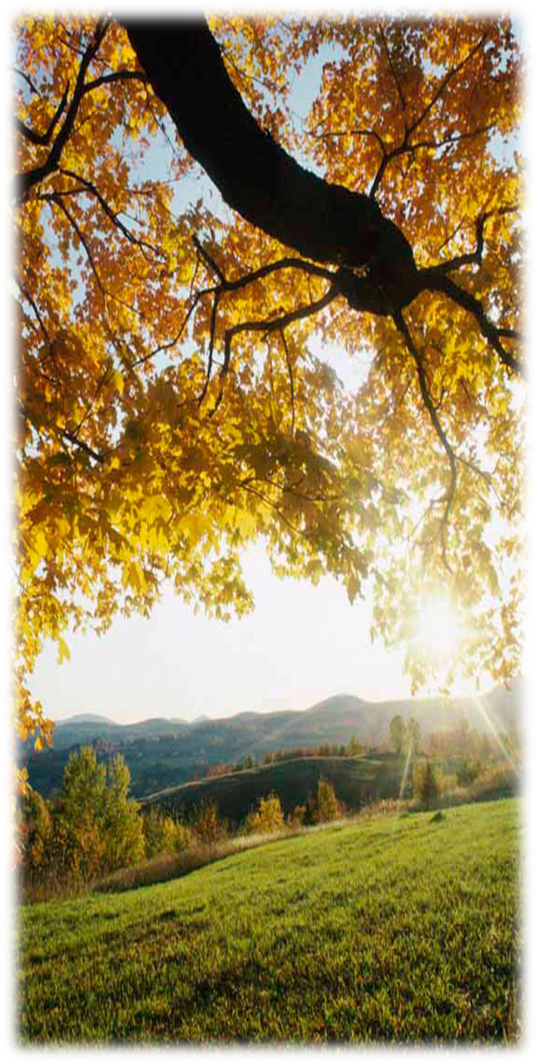 Salah satu hal mengapa di indonesia korupsi semakin sulit diberantas
Karena korupsi sudah “mendarah daging”, sehingga perilaku korupsi sudah menjadi hal yang biasa dan bukan lagi dianggap sebagai “penyakit”yang harus segera disembuhkan.
Dengan demikian, semakin sulitnya membedakan mana perilaku korupsi dan mana yang bukan korupsi
Ibarat maling teriak maling
PRINSIP-PRINSIP ANTI KORUPSI
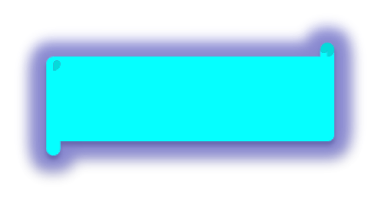 Transparansi
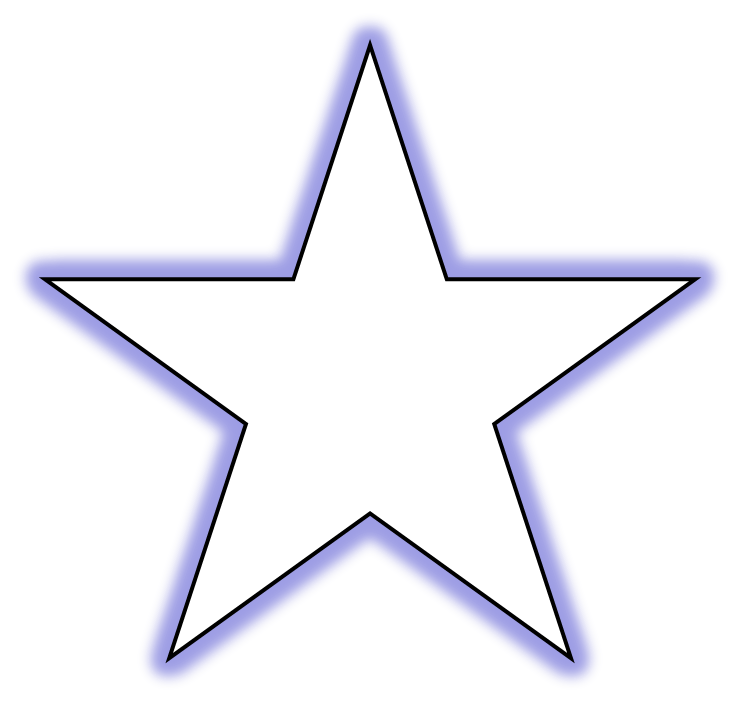 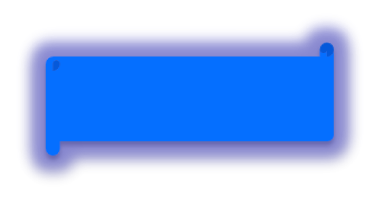 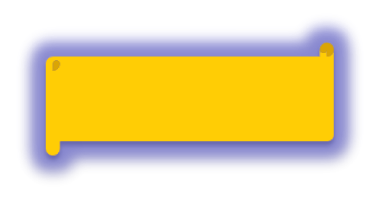 Akuntabilitas
Kewajaran
PRINSIP-PRINSIP ANTI-KORUPSI
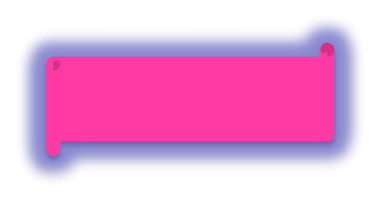 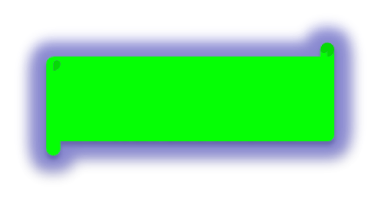 Aturan Main
Kontrol Aturan Main
Akuntabilitas
Akuntabilitas mengacu pada kesesuaian antara aturan dan pelaksanaan kerja
Semua lembaga mempertanggungjawabkan kinerjanya sesuai aturan main baik dalam bentuk konvensi (de facto) maupun konstitusi (de jure), baik pada level budaya (individu dengan individu) maupun pada level lembaga.
Bagaimana mengukur Akuntabilitas ?
Akuntabilitas harus dapat diukur dan dipertanggungjawabkan melalui Mekanisme pelaporan dan pertanggungjawaban atas pelaksanaan semua kegiatan. 
Evaluasi atas kinerja administrasi, proses 	 pelaksanaan, dampak dan manfaat yang   diperoleh masyarakat baik secara   langsung maupun manfaat jangka panjang dari  sebuah kegiatan.
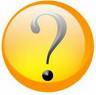 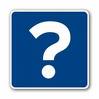 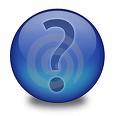 Transparansi
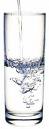 Transparansi merupakan prinsip yang mengharuskan semua proses kebijakan dilakukan secara terbuka, sehingga segala bentuk penyimpangan dapat diketahui oleh publik. 
Transparansi menjadi pintu masuk sekaligus kontrol bagi seluruh proses dinamika struktural kelembagaan. 
Dalam bentuk yang paling sederhana, transparansi mengacu pada keterbukaan dan kejujuran untuk saling menjunjung tinggi kepercayaan (trust).
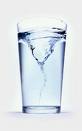 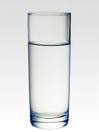 Perlunya Keterlibatan masyarakat dalam proses transparansi:
Proses penganggaran yang bersifat bottom up, mulai dari perencanaan, implementasi, laporan pertanggungjawaban dan penilaian (evaluasi) terhadap kinerja anggaran. 
Proses penyusunan kegiatan atau proyek pembangunan. Hal ini terkait pula dengan proses pembahasan tentang sumber-sumber pendanaan (anggaran pendapatan) dan alokasi anggaran (anggaran belanja).
Proses pembahasan tentang pembuatan rancangan peraturan yang berkaitan dengan strategi penggalangan (pemungutan) dana, mekanisme pengelolaan proyek mulai dari pelaksanaan tender, pengerjaan teknis, pelaporan finansial dan pertanggungjawaban secara teknis.
Proses pengawasan dalam pelaksanaan program dan proyek pembangunan yang berkaitan dengan kepentingan publik dan yang lebih khusus lagi adalah proyek-proyek yang diusulkan oleh masyarakat sendiri.
Proses evaluasi terhadap penyelenggaraan proyek yang dilakukan secara terbuka dan bukan hanya pertanggungjawaban secara administratif, tapi juga secara teknis dan fisik dari setiap out put kerja-kerja pembangunan.
Kontrol masyarakat sangat diperlukan
Proses Perencanaan
Program Pembangunan, 
Anggaran Pendapatan 
dan Anggaran Belanja Negara 
atau Daerah
Kontrol 
Masyarakat
Evaluasi dan Penilaian 
Kinerja Anggaran

Out Come Jangka Pendek 
& Jangka Panjang
Implementasi

Alokasi Sektor, 
Pelaksanaan, 
serta Pengawasan Format
Laporan Pertanggungjawaban
Out Put 
(Teknisi Fisik dan Administrasi)
Fairness
Prinsip fairness ditujukan untuk mencegah terjadinya manipulasi (ketidakwajaran) dalam penganggaran, baik dalam bentuk mark up maupun ketidakwajaran lainnya.
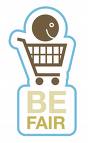 lima langkah penegakan prinsip fairness
Komprehensif dan disiplin yang berarti mempertimbangkan keseluruhan aspek, berkesinambungan, taat asas, prinsip pembebanan, pengeluaran dan tidak melampaui batas (off budget). 
Fleksibilitas yaitu adanya kebijakan tertentu untuk efisiensi dan efektifitas. 
Terprediksi yaitu ketetapan dalam perencanaan atas dasar asas value for money dan menghindari defisit dalam tahun anggaran berjalan. Anggaran yang terprediksi merupakan cerminan dari adanya prinsip fairness di dalam proses perencanaan pembangunan. 
Kejujuran yaitu adanya bias perkiraan penerimaan maupun pengeluaran yang disengaja, yang berasal dari pertimbangan teknis maupun politis. Kejujuran merupakan bagian pokok dari prinsip fairness. 
Informatif, yaitu adanya sistem informasi pelaporan yang teratur dan informatif sebagai dasar penilaian kinerja, kejujuran dan proses pengambilan keputusan. Sifat informatif merupakan ciri khas dari kejujuran.
Kebijakan Anti-Korupsi
Kebijakan anti korupsi mengatur tata interaksi agar tidak terjadi penyimpangan yang dapat merugikan negara dan masyarakat. 
Kebijakan anti korupsi tidak selalu identik dengan undang-undang anti-korupsi, namun bisa berupa undang-undang kebebasan mengakses informasi, undang-undang desentralisasi, undang-undang anti-monopoli, maupun lainnya yang dapat memudahkan masyarakat mengetahui sekaligus mengontrol terhadap kinerja dan penggunaan anggaran negara oleh para pejabat negara.
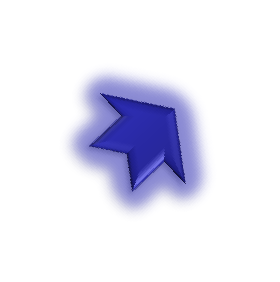 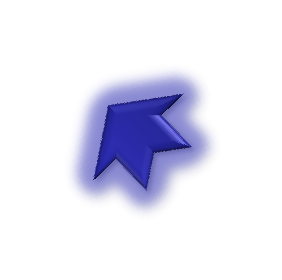 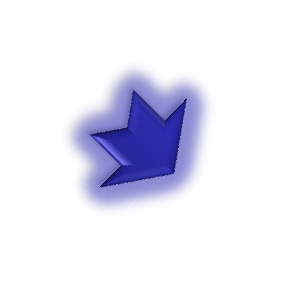 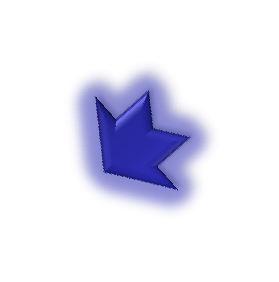 4 Aspek Kebijakan Anti-Korupsi
Pembuat
Isi
Kebijakan Anti-korupsi
Pelaksana
Kultur
4 Aspek Kebijakan ….
Isi kebijakan:
	Kebijakan anti-korupsi akan efektif apabila di dalamnya terkandung unsur-unsur yang terkait dengan persoalan korupsi. 
Pembuat kebijakan:
	Kualitas isi kebijakan tergantung pada kualitas dan integritas pembuatnya. 
Pelaksana kebijakan:
	Kebijakan yang telah dibuat dapat berfungsi apabila didukung oleh aktor-aktor penegak kebijakan; yaitu kepolisian, kejaksaan, pengadilan, pengacara, dan lembaga pemasyarakatan. 
Kultur kebijakan:
	Eksistensi sebuah kebijakan terkait dengan nilai-nilai, pemahaman, sikap, persepsi, dan kesadaran masyarakat terhadap hukum atau undang-undang anti korupsi. Lebih jauh kultur kebijakan ini akan menentukan tingkat partisipasi masyarakat dalam pemberantasan korupsi.
Kontrol Kebijakan
Kontrol kebijakan merupakan upaya agar kebijakan yang dibuat betul-betul efektif dan mengeliminasi semua bentuk korupsi.
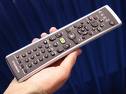 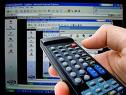 3 Model Kontrol Kebijakan
Oposisi
Partisipasi
KEBIJAKAN
Revolusi
3 Model Kontrol Kebijakan
Partisipasi: 
	Melakukan kontrol terhadap kebijakan dengan ikut serta dalam penyusunan dan pelaksanaannya.
Oposisi: 
	Mengontrol dengan menawarkan alternatif kebijakan baru yang dianggap lebih layak.
Revolusi; 
	Mengontrol dengan mengganti kebijakan yang dianggap tidak sesuai.
Perbedaan kontrol terhadap kebijakan tergantung pada sistem yang terbangun. Dalam sistem demokrasi yang sudah mapan (established), kontrol kebijakan tersebut dapat dilakukan melalui partisipasi dan oposisi.